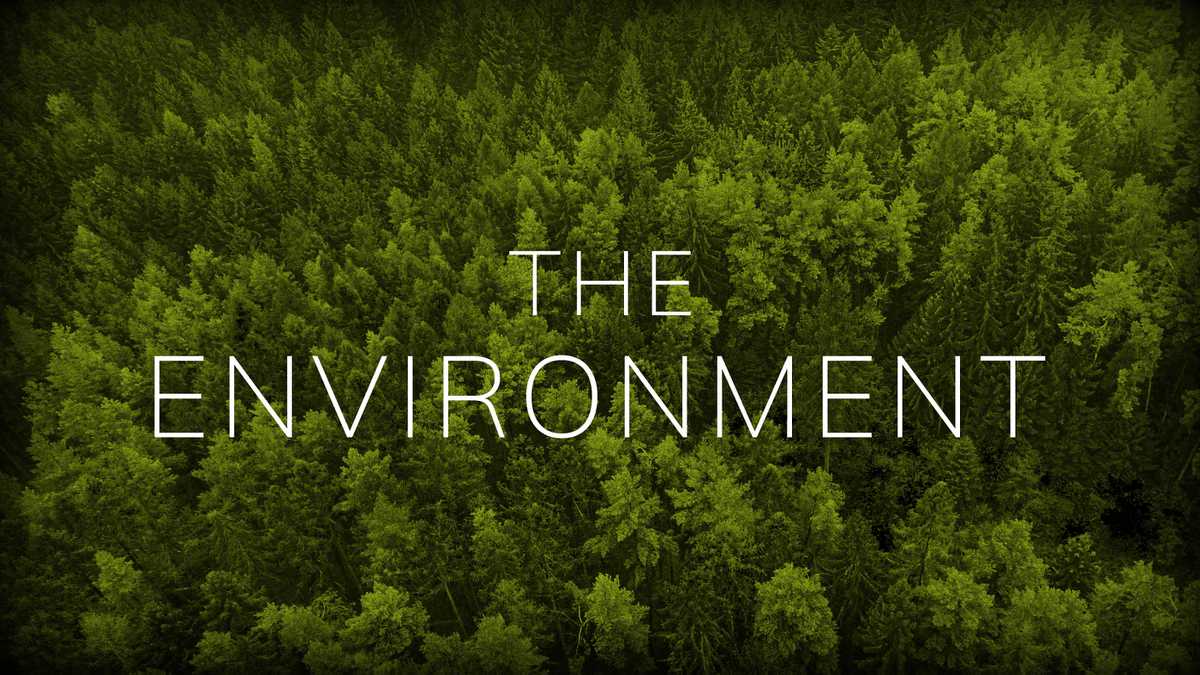 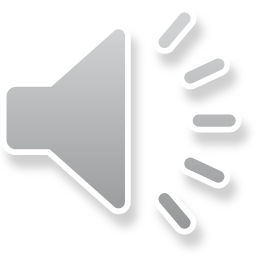 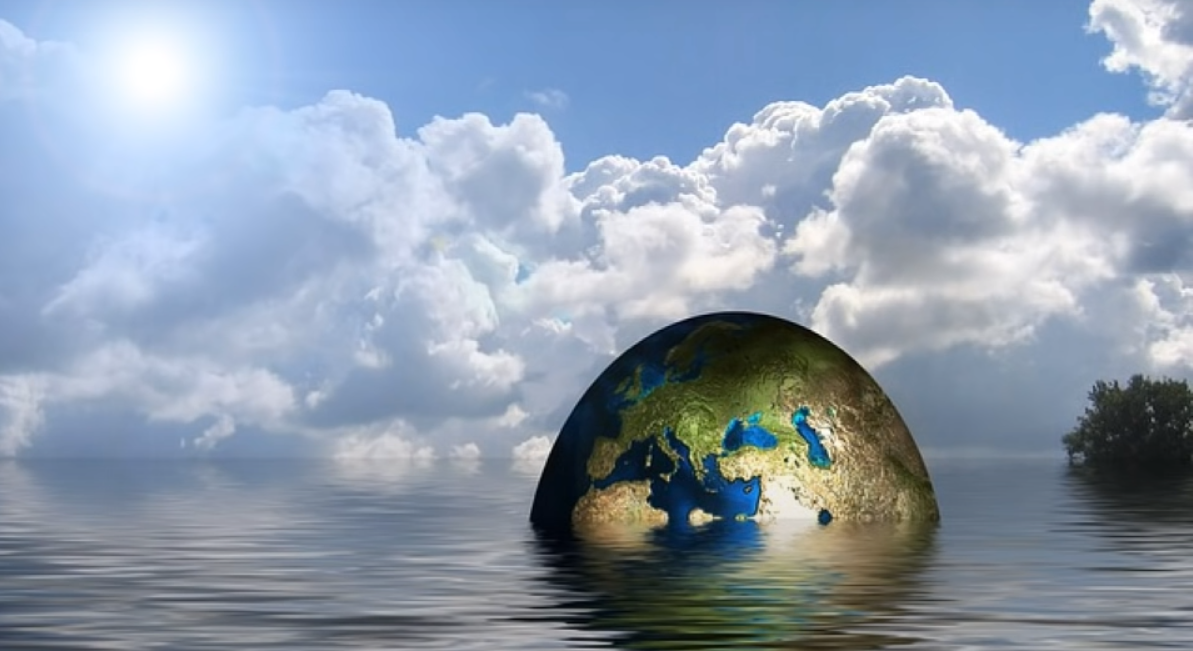 Learn environmental
 vocabulary
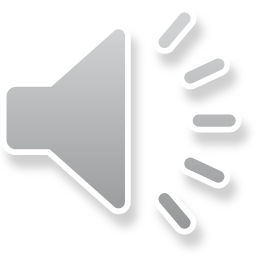 Environment		Resources		Deforestation		
Pollution			Forest			Save

Soil				Footprint			Fumes

Water			Rubbish			Earth

Air				Rivers			Cut down

Waste
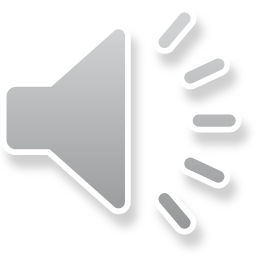